Pathways Fast Start
George Marshall
D57 Chief Pathways Guide
gdmarshall@gmail.comD57 Fall Conference11/4/2017
The Hardest Part of Any Project …
Getting Started!
Enter Pathways
Select a Path
Open Your First project
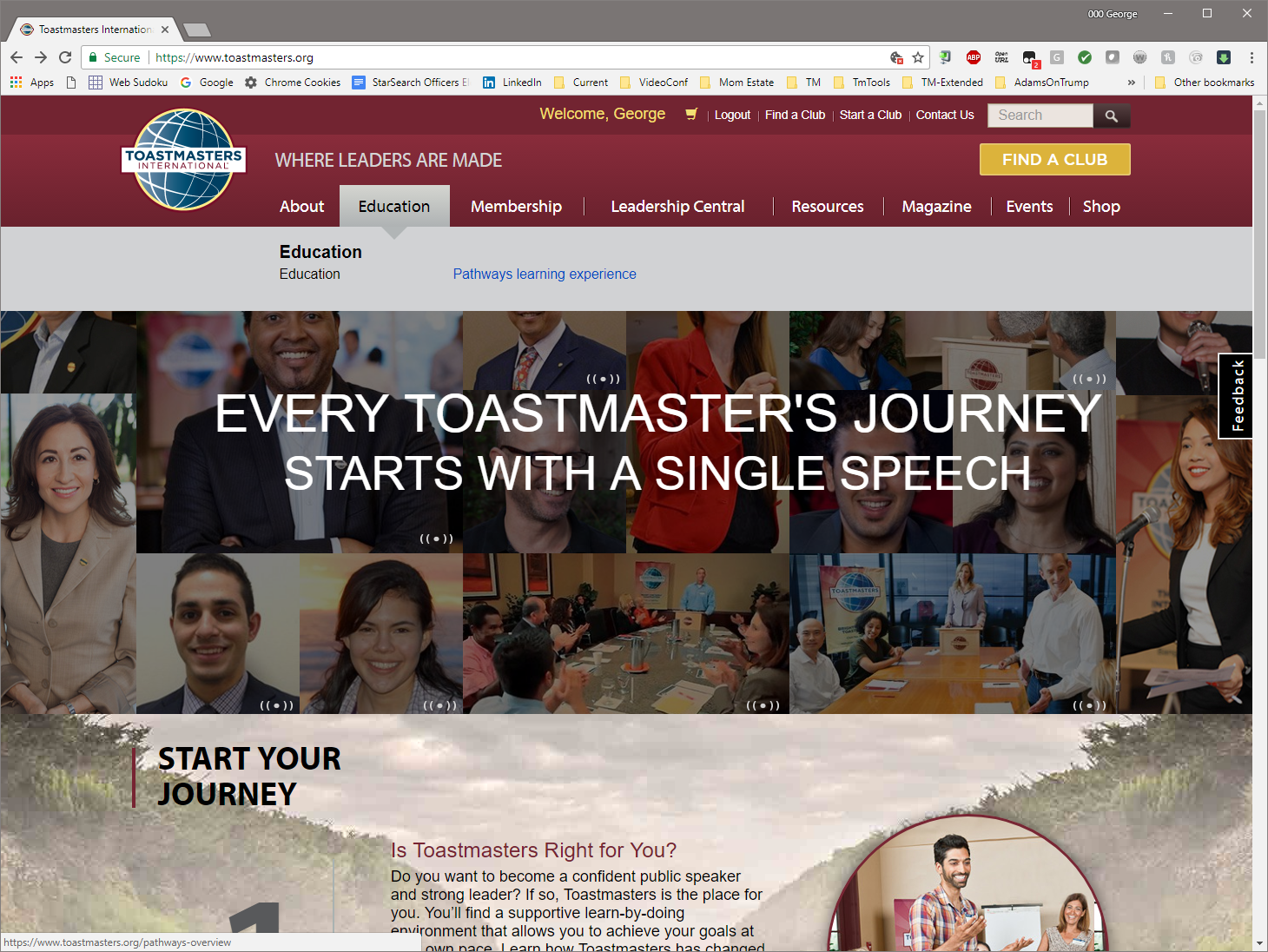 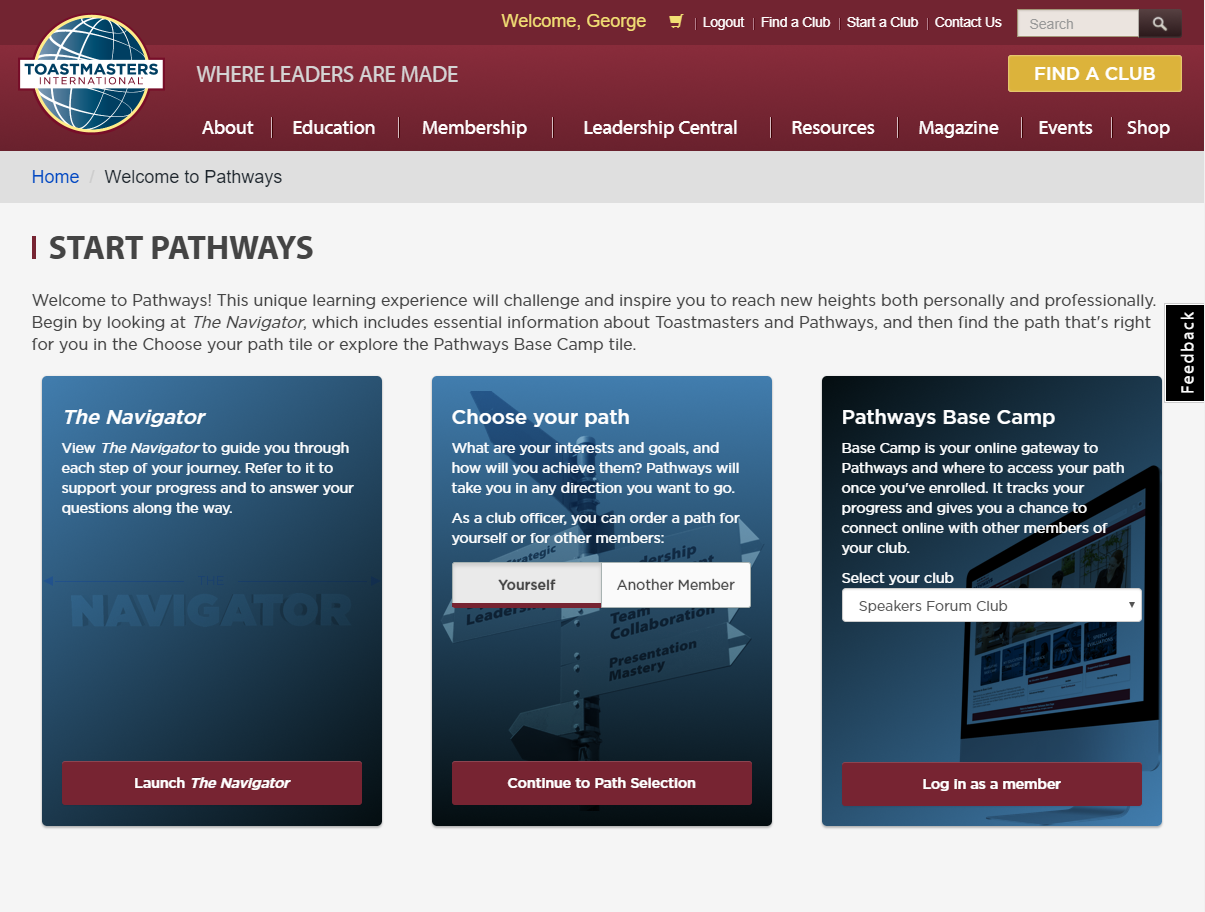 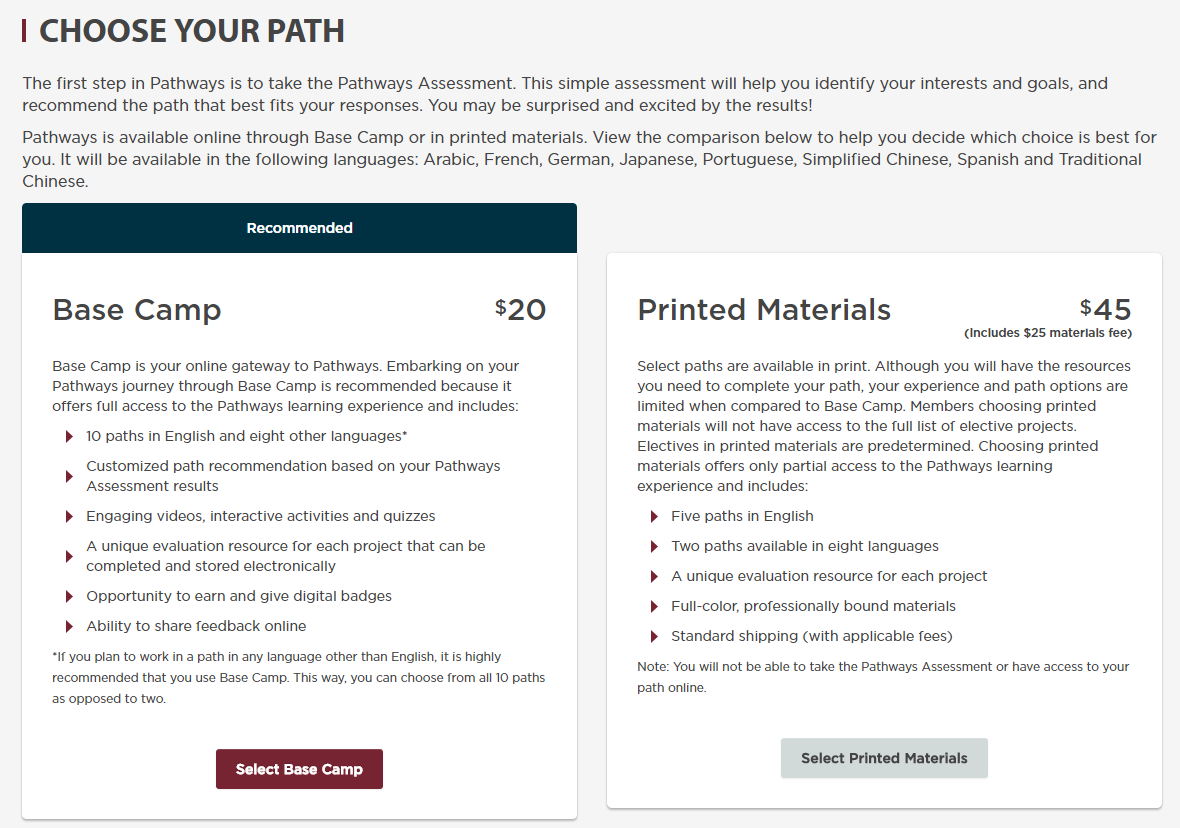 Select a Printed Path
Select an Online Path
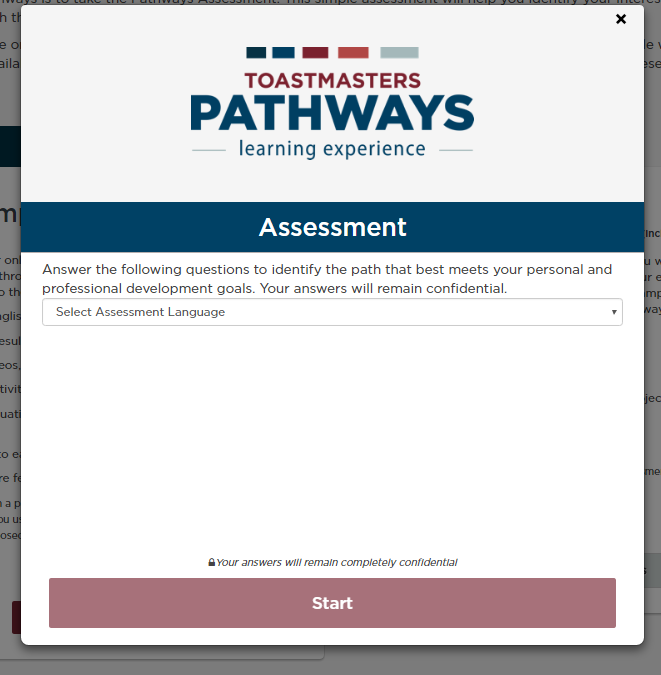 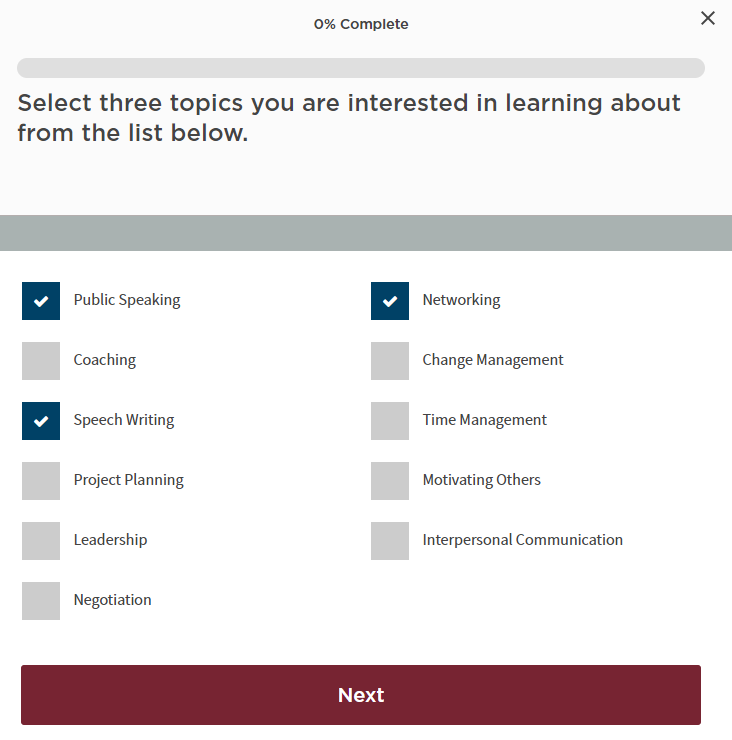 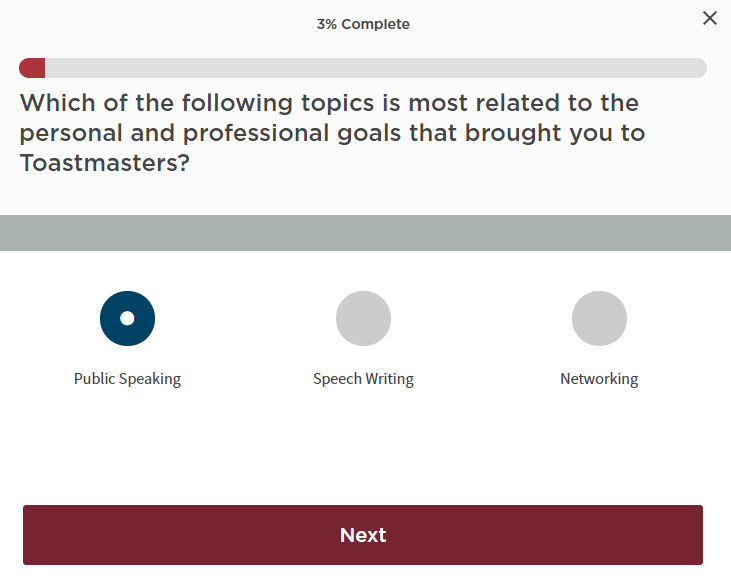 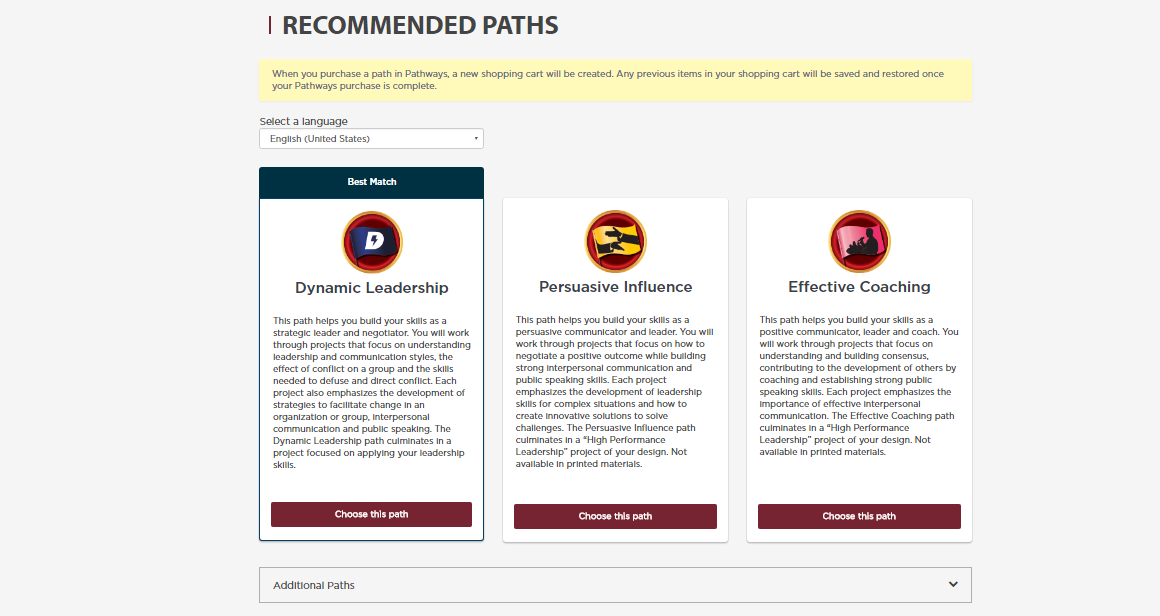 For More Details on Any Path
Pathways area on the D57 website: 
https://d57tm.org/pathways/
Get the D57 catalog file (pdf):
“Pathways Path and Projects Catalog”
Has summary of every project
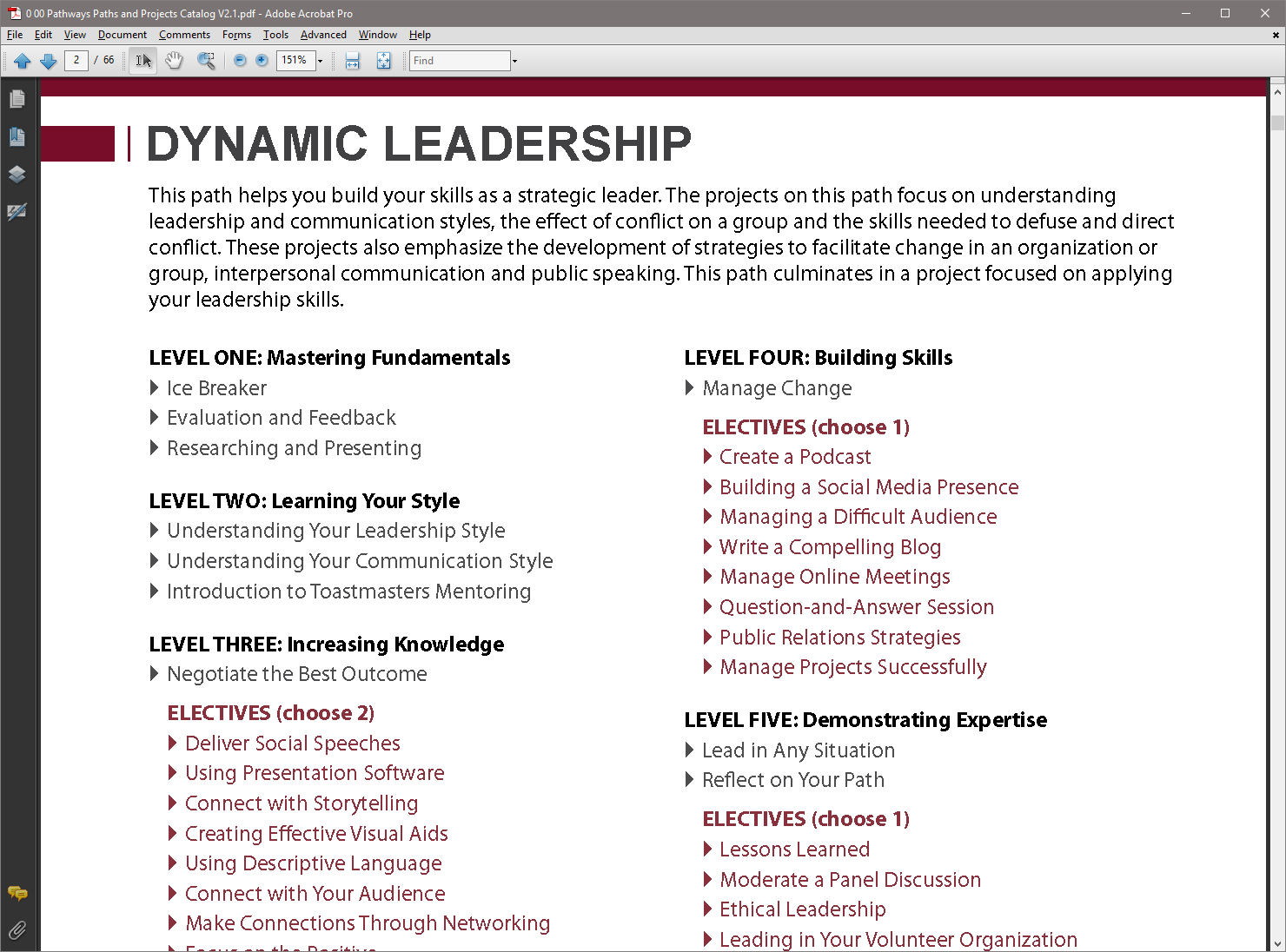 Open Your First Project
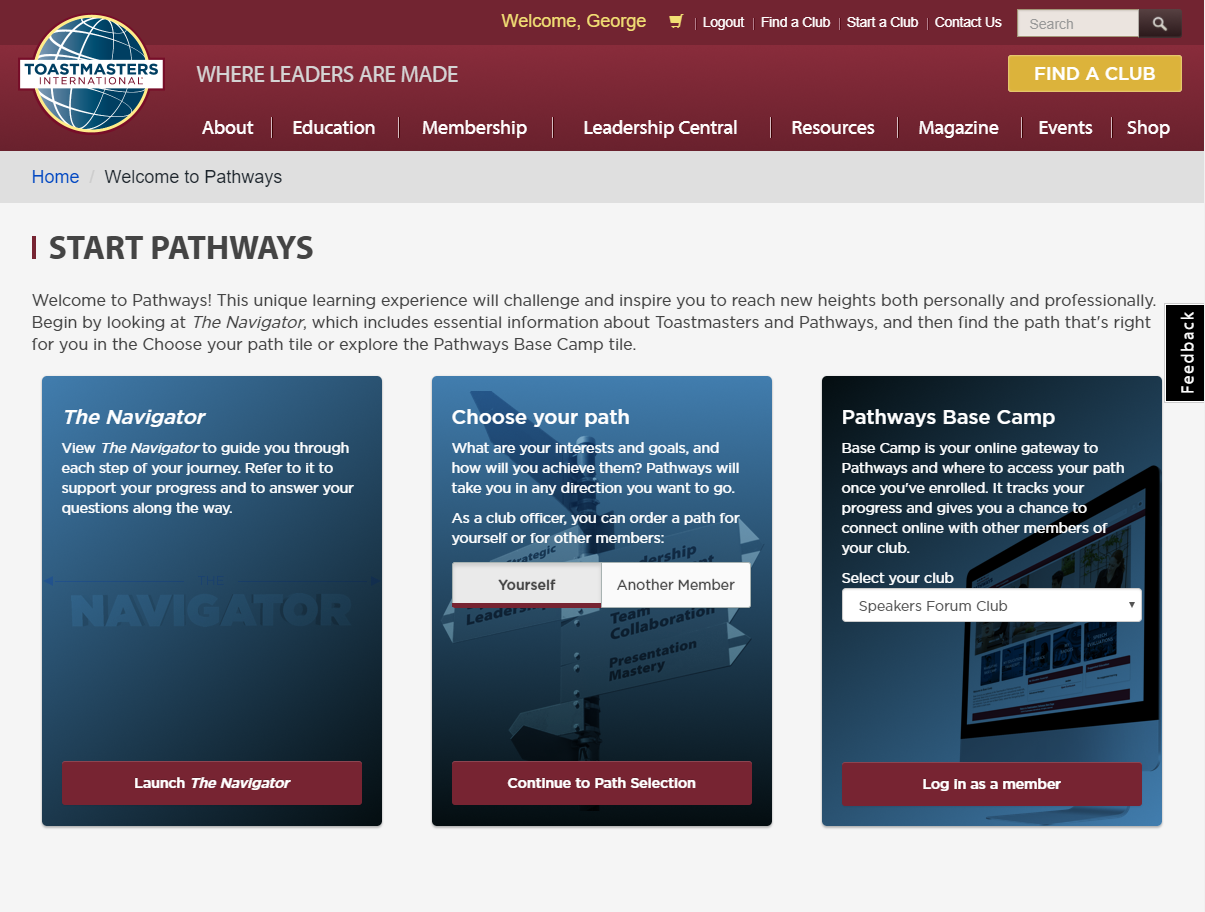 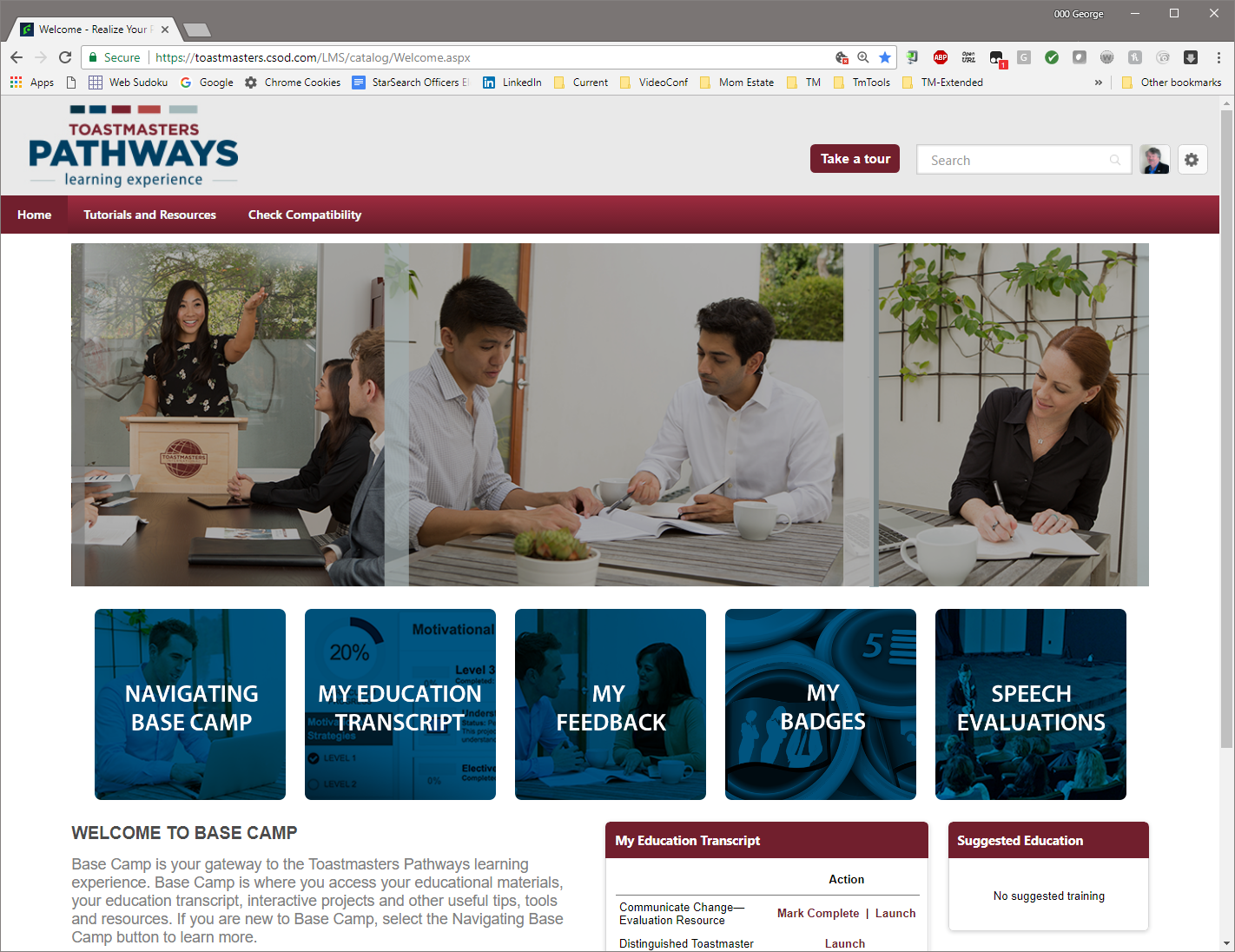 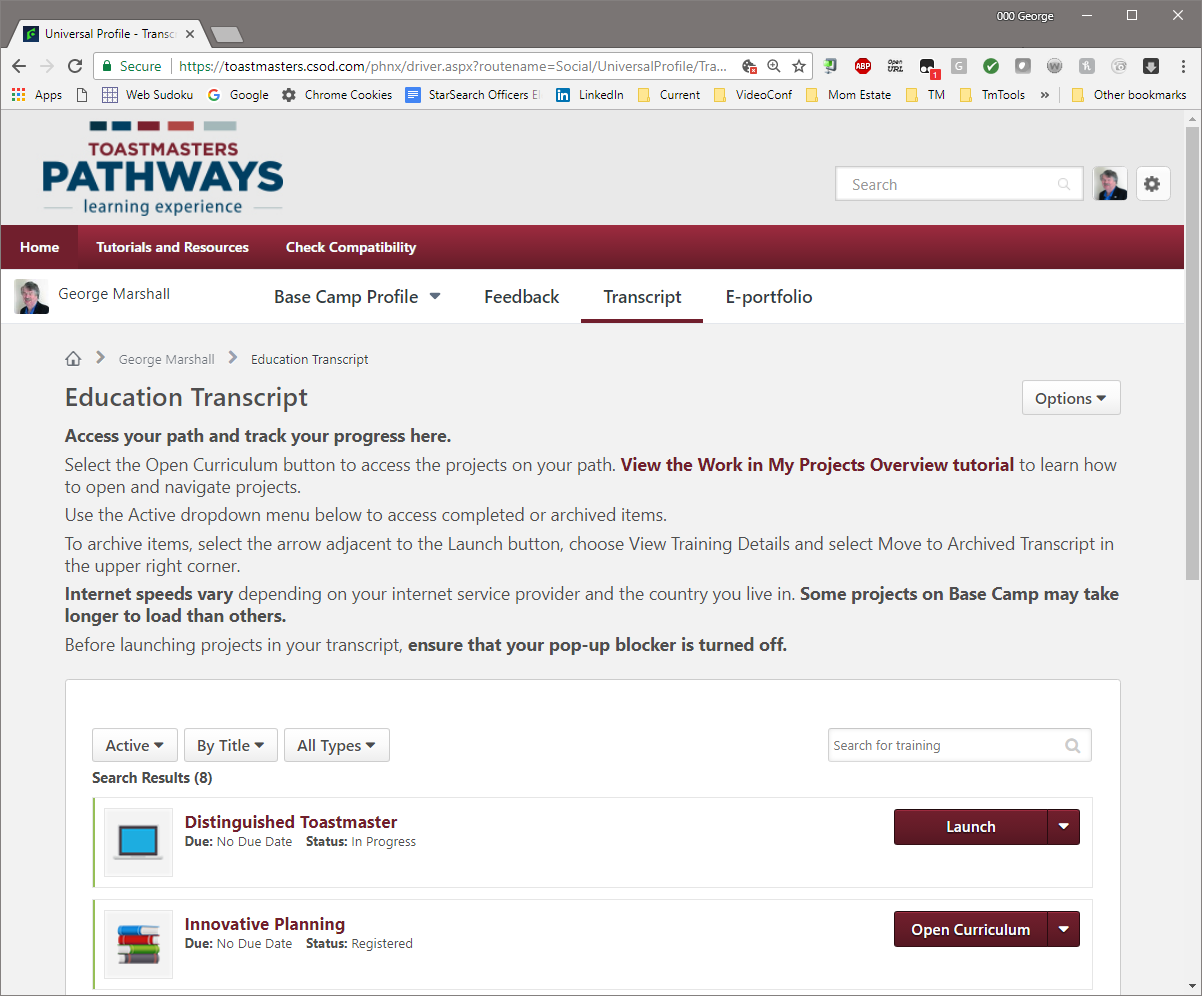 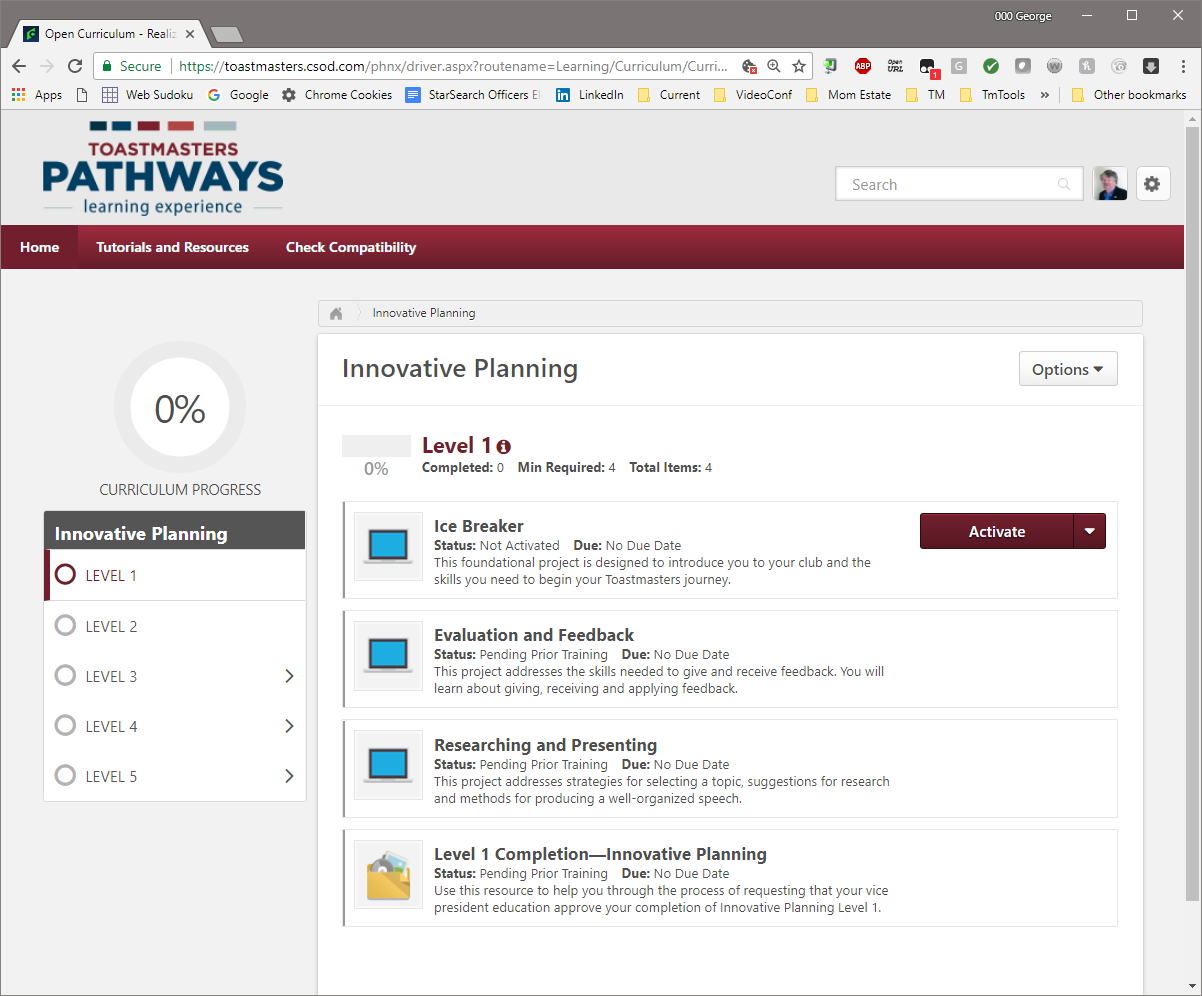 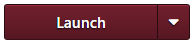 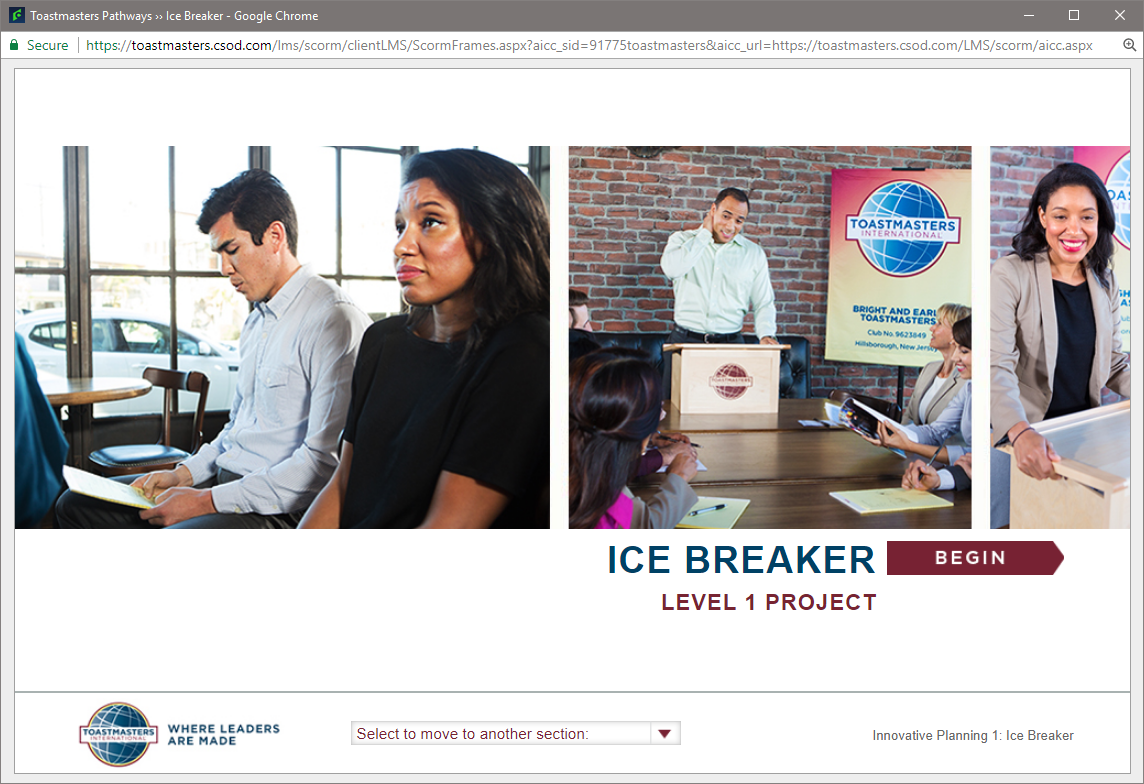 Let’s Get Started on Pathways!
Completing Projects, Levels and Awards Online
Completing Projects, Levels and Awards OnlineWho Does What?
Member
Complete a project - give the speech
Then re-open project, complete Assess Skills-After
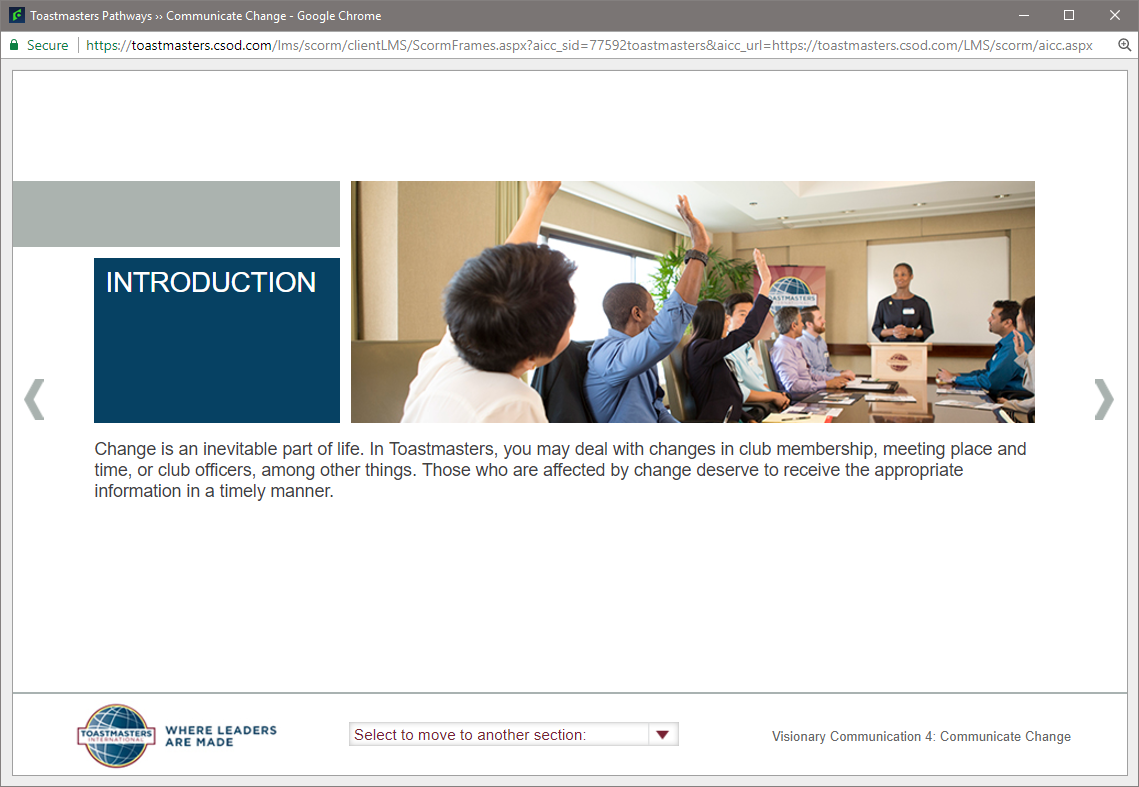 Reopen Project in Base Camp
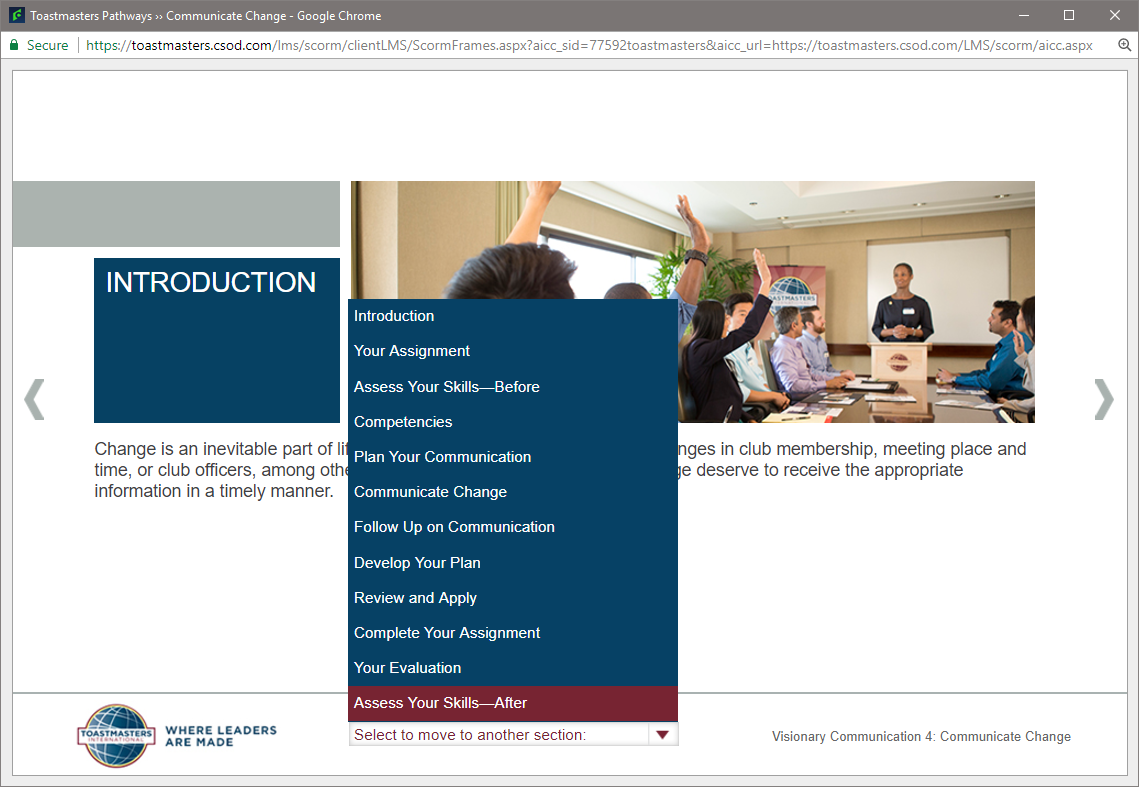 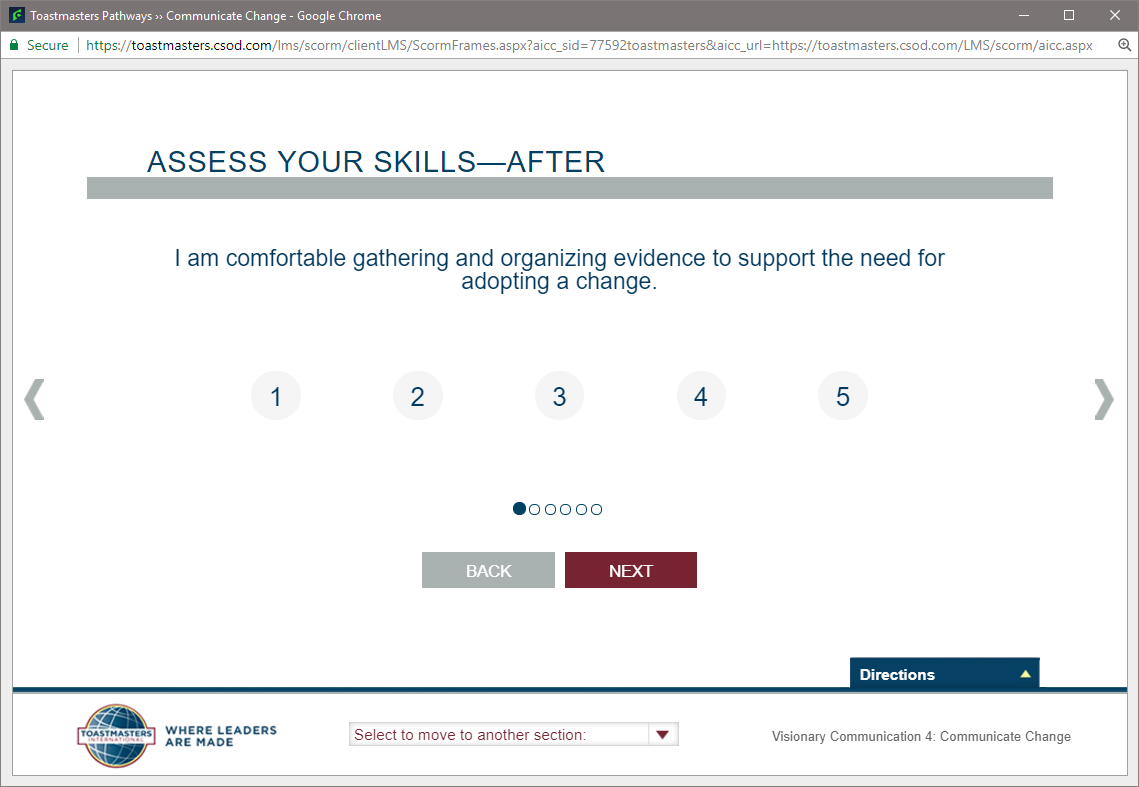 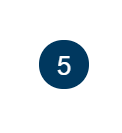 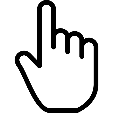 Completing Projects, Levels and Awards Online
Member
Complete a project
Re-open project, complete Assess Skills-After
No approval needed
Complete a level
Run the “Level Completion” task in your path
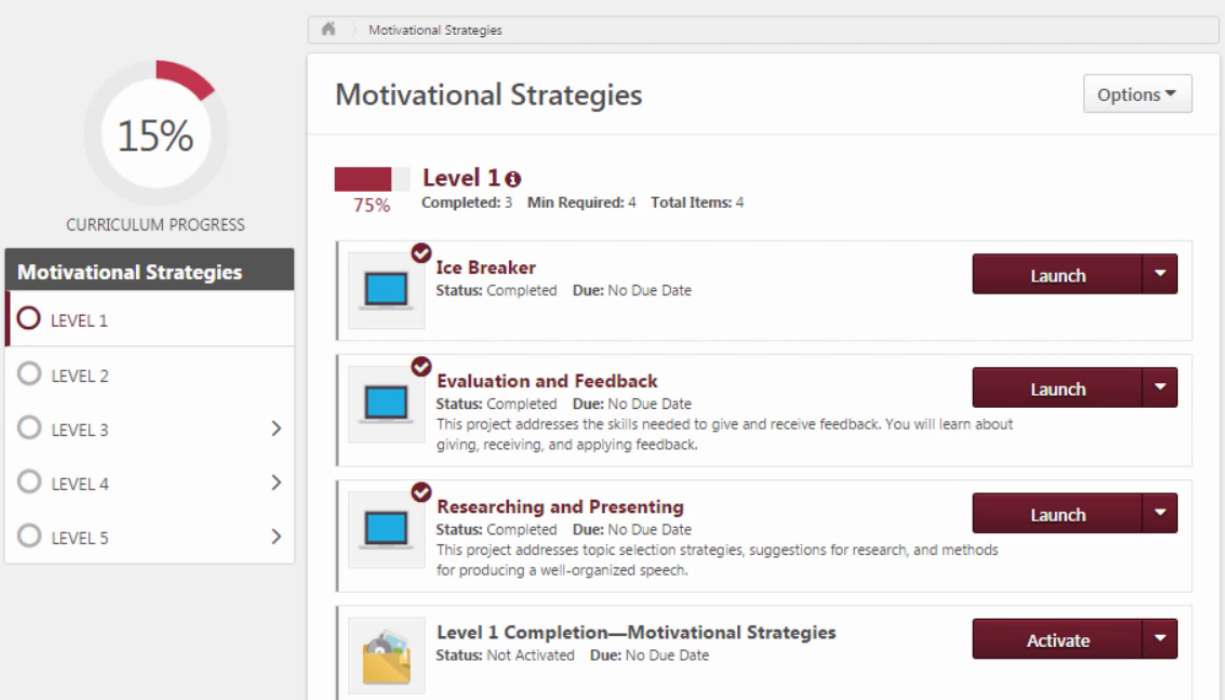 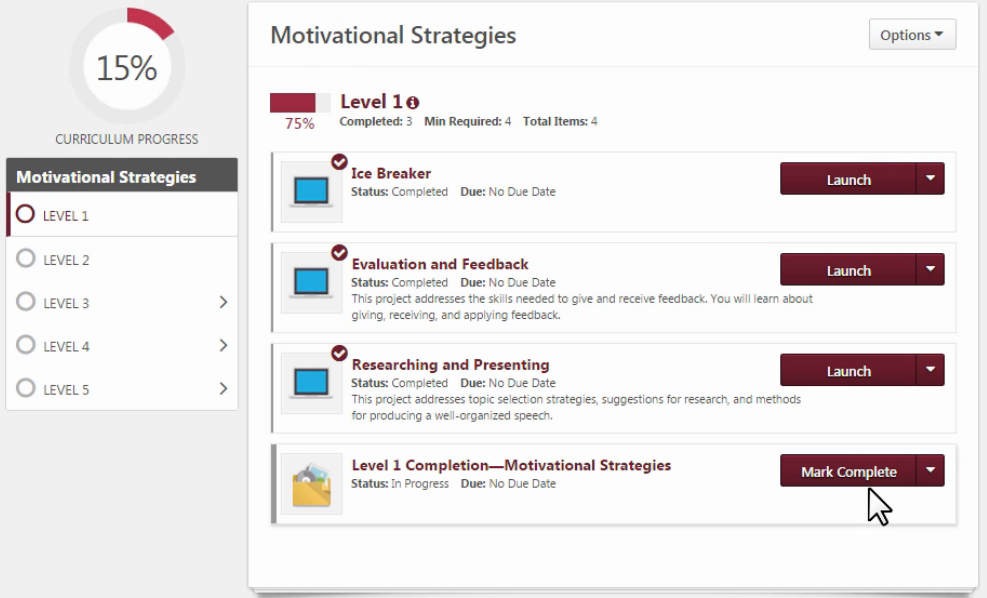 Completing Projects, Levels and Awards Online
Member
Complete a project
Re-open project, complete Assess Skills-After
Complete a level
Run the “Level Completion” task
Notify your VPE and base camp managers – Level completion must be approved to    see details of projects in next level
Base Camp Manager (VPE, Pres or Secy)
Mark the member’s level as Approved
Member can now proceed to next level
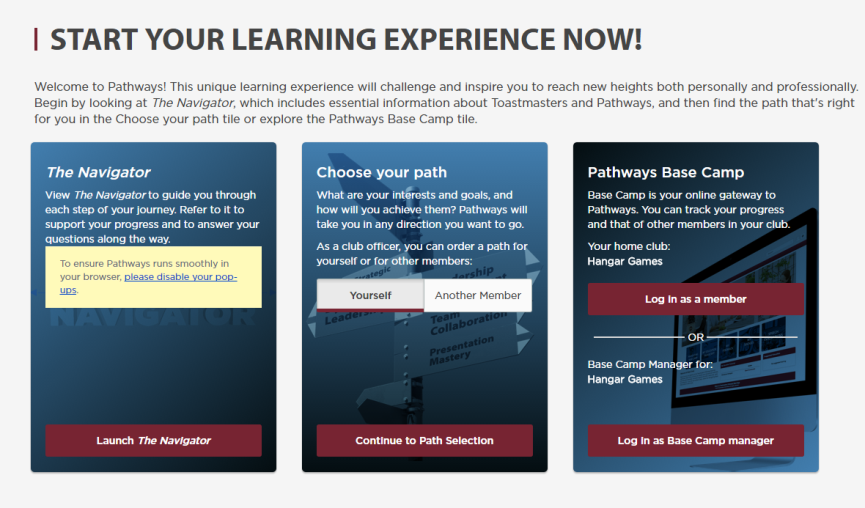 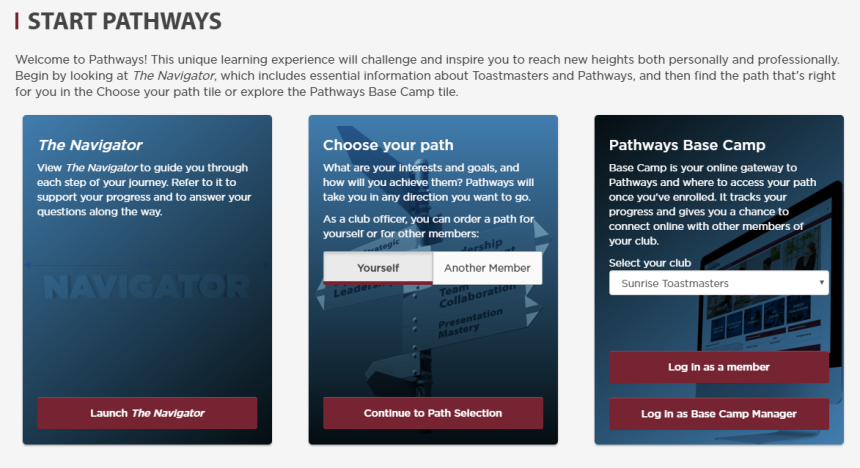 Completing Projects, Levels and Awards Online
Member
Complete a project
Re-open project, complete Assess Skills-After
Complete a level
Run the “Level Completion” task
Notify your VPE and base camp managers – Level completion must be approved to    see details of projects in next level
Base Camp Manager (VPE, Pres or Secy)
Mark the member’s level as Approved
Member can now proceed to next level
VPE (or Any Officer)
Submit Level award in Club Central
What Can YOUDo to Help?
Get Started on Pathways!
Why?
Understand the Program
Set a Great Example!